Центр игровой поддержки ребенка
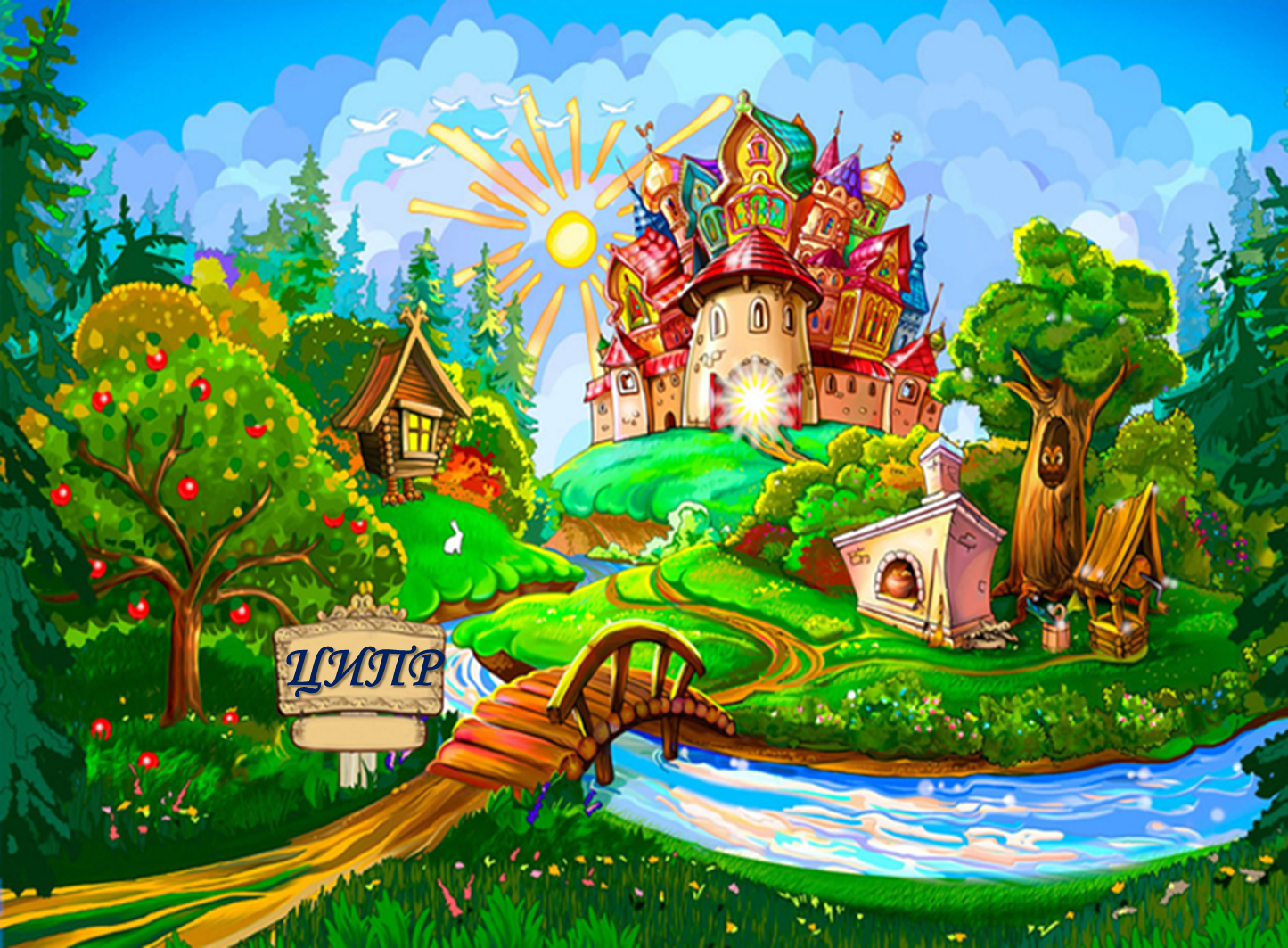 Осуществление 
психолого – педагогической деятельности, направленной на всестороннее развитие детей раннего возраста, на основе современных методов организации игровой деятельности
Сенсомоторные потребности
Самостоятельность
Сотрудничество со взрослыми
Познание предметного мира
Потребности раннего возраста:
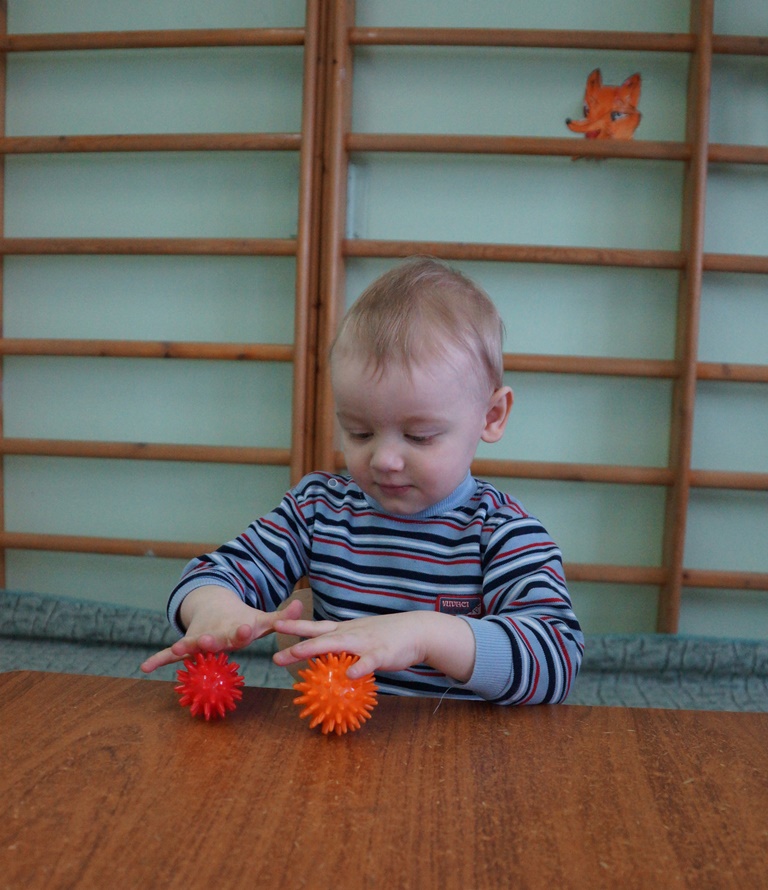 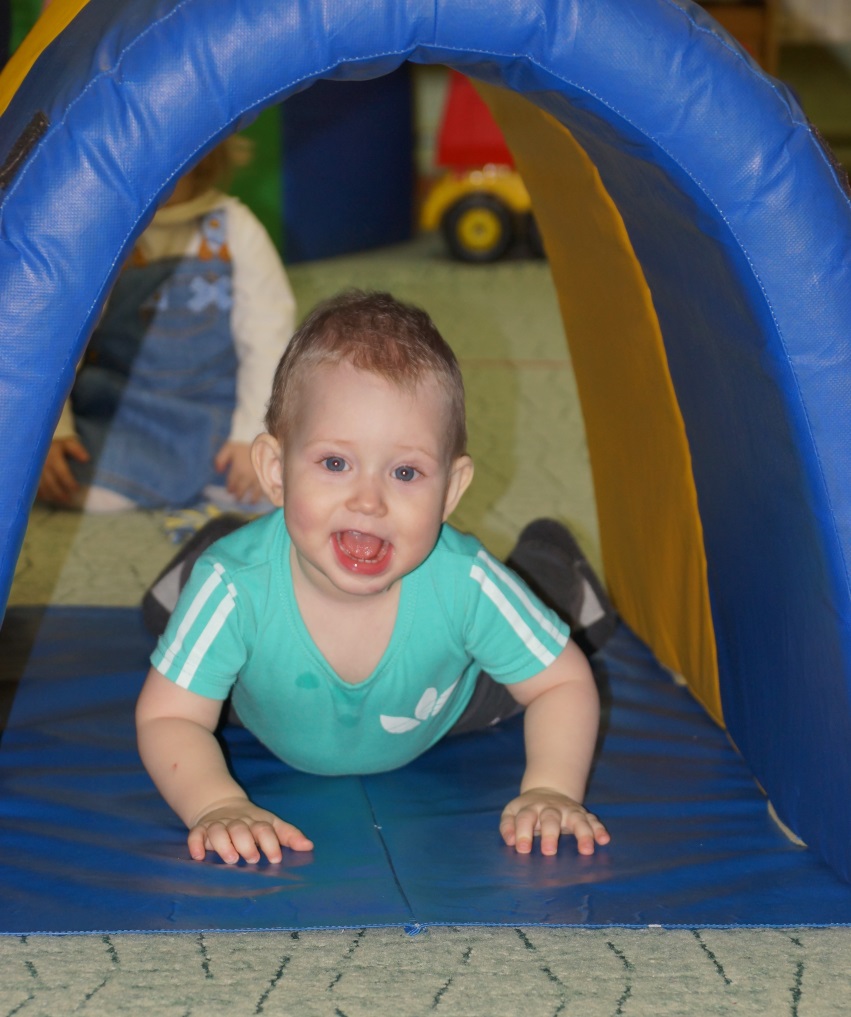 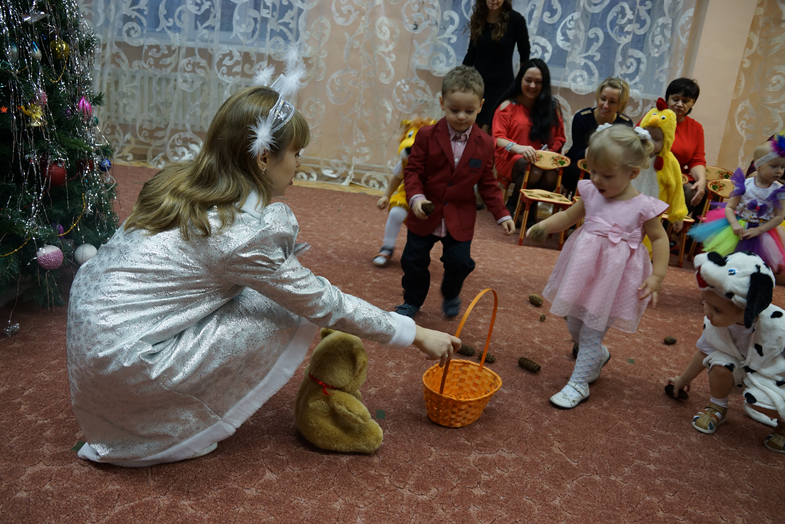 Развитие детей раннего возраста на основе использования в практике воспитания современных игровых технологий и адаптация ребенка к поступлению в дошкольное образовательное учреждение
Цель создания ЦИПР
Оказание содействия в социализации детей раннего дошкольного возраста на основе организации игровой деятельности;
Обучение родителей способам применения различных видов игровых средств обучения: организация на их основе развивающих игр и игрового взаимодействия с детьми;
Консультирование родителей по созданию развивающей среды в условиях семейного воспитания, формированию оптимального состава игровых средств обучения, правила из выбора;
Ознакомление родителей с современными видами игровых средств обучения.
Задачи ЦИПР
Организация образовательного процесса:
Работа в форме совместных с родителями групповых игр, развлечений, праздников.
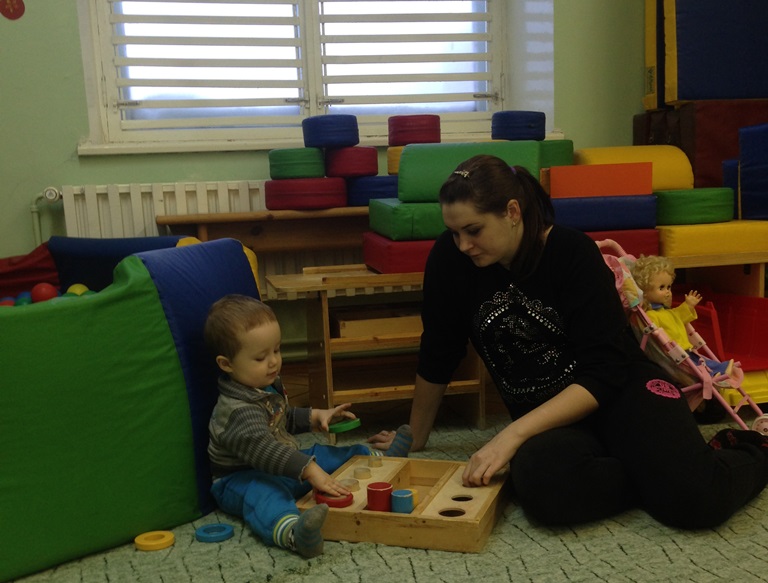 Праздник «Новый год»
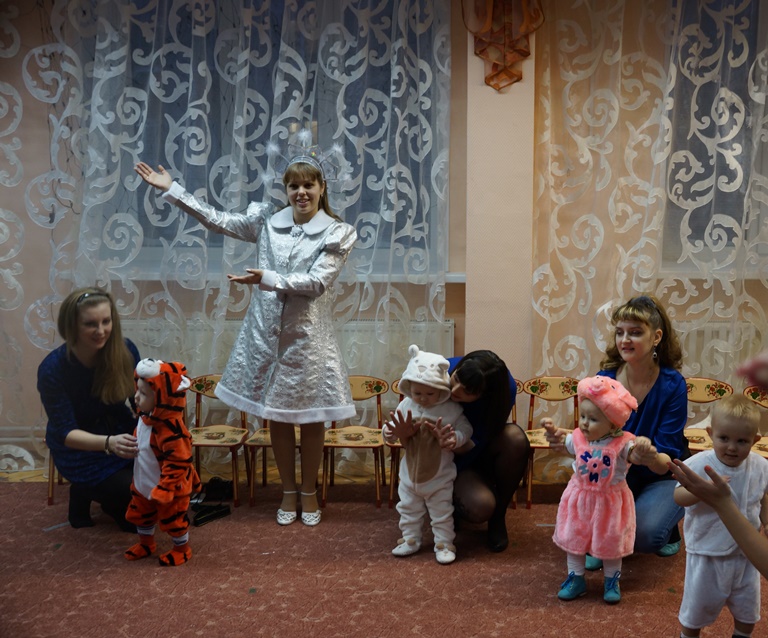 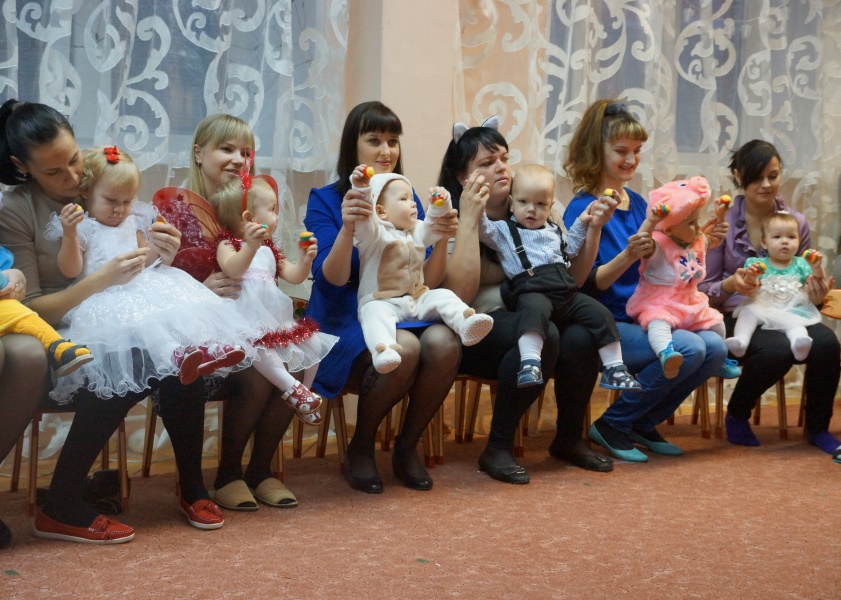 Праздник «День рождения»
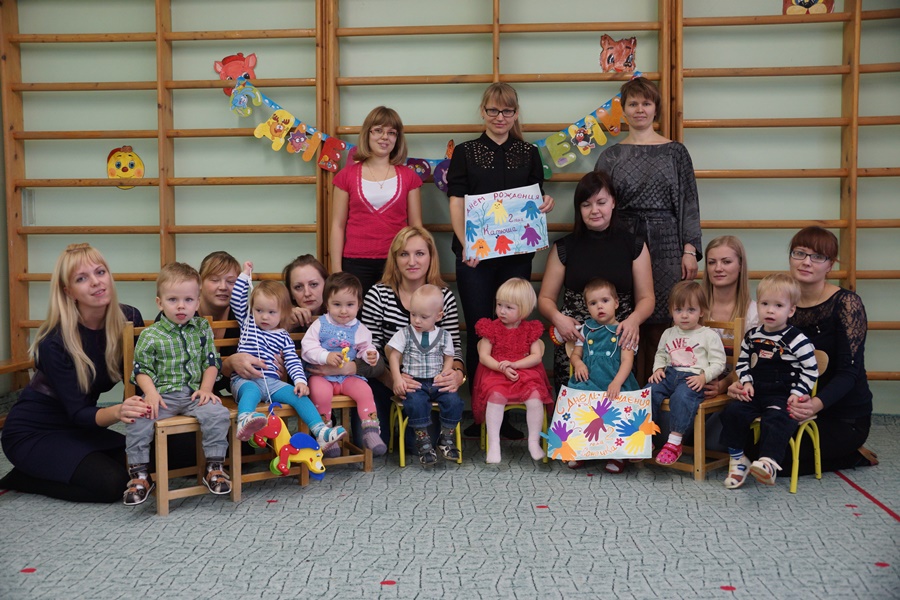 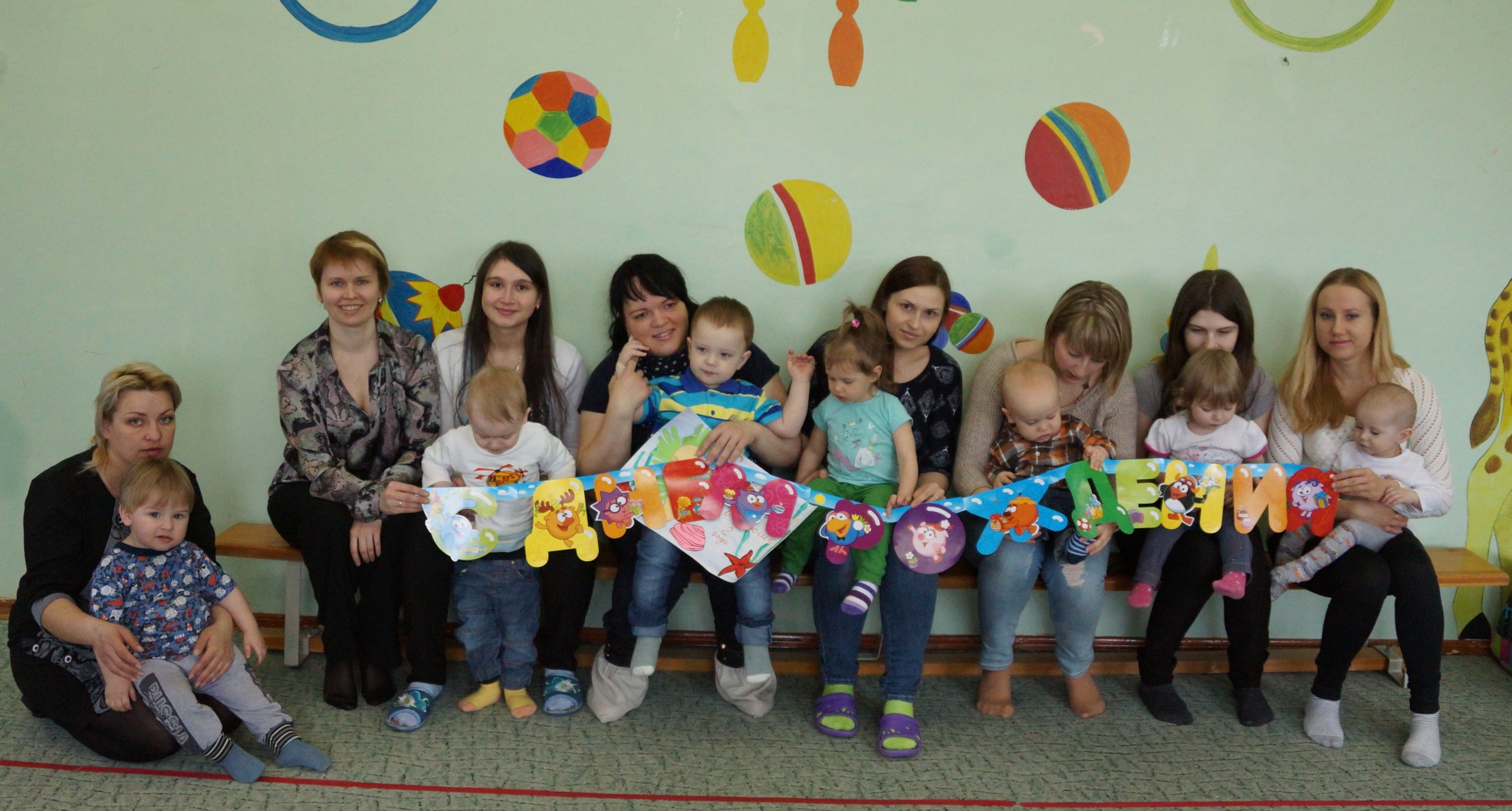 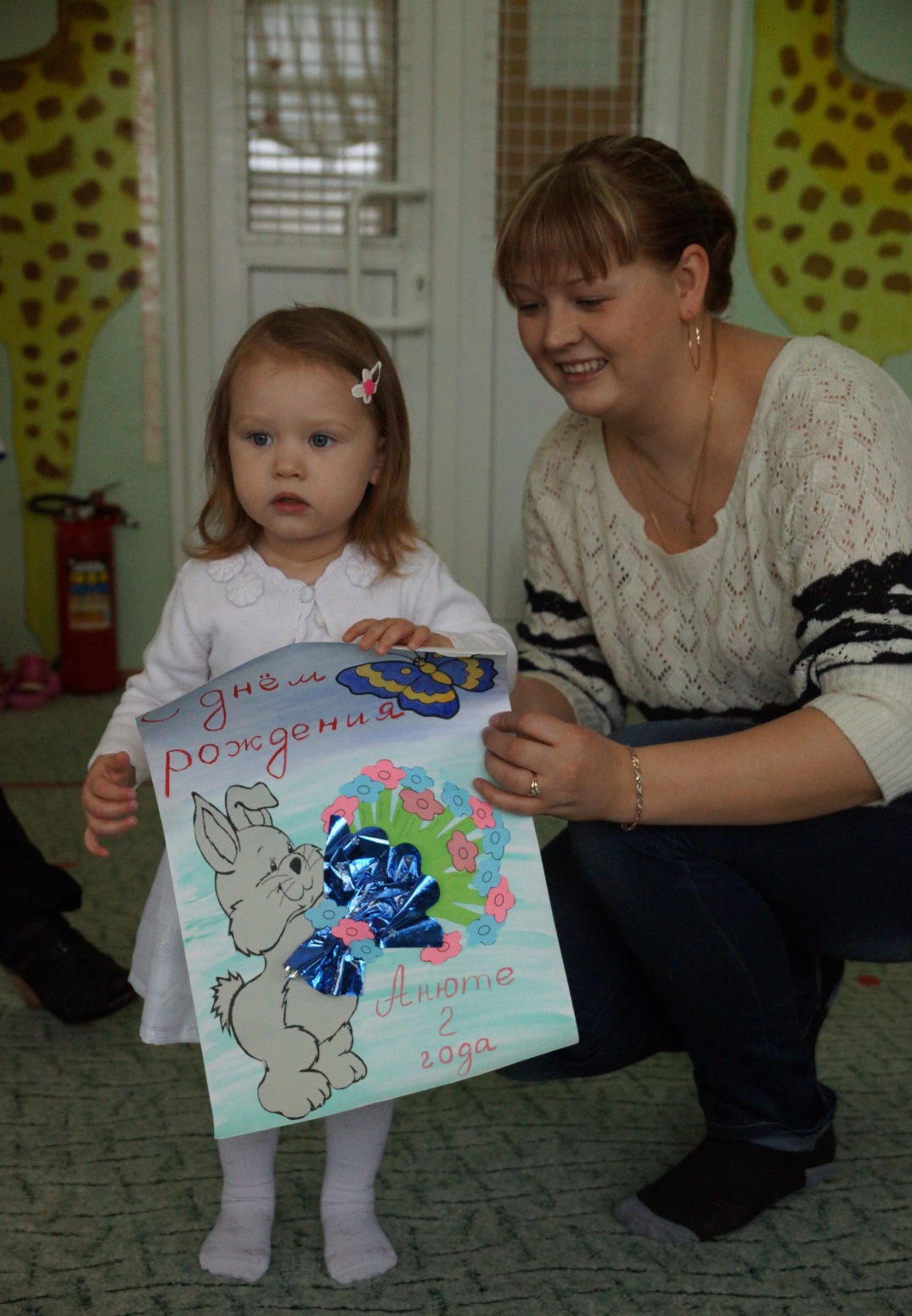 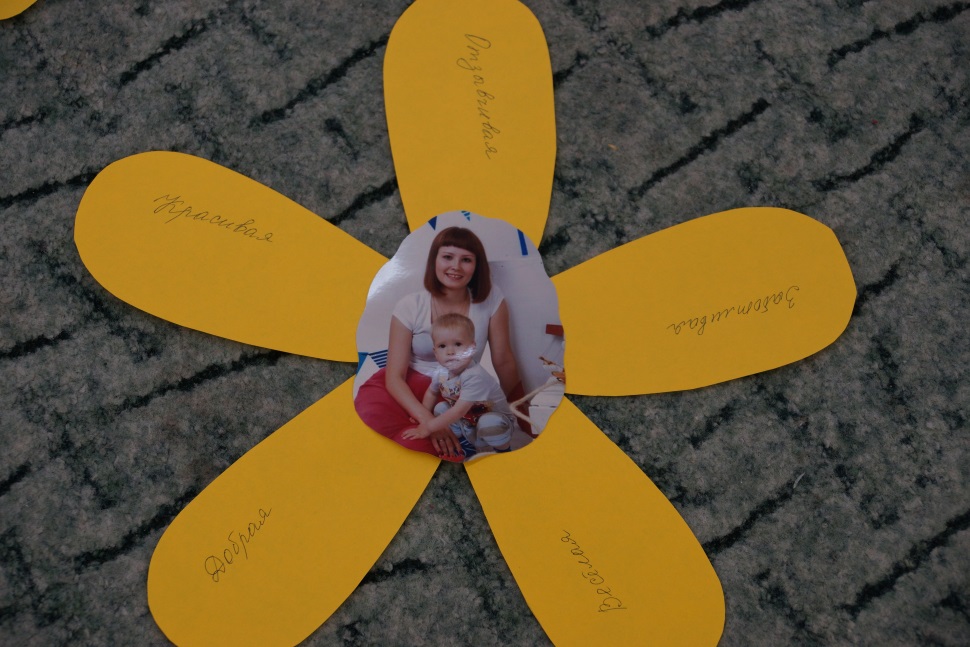 День Матери
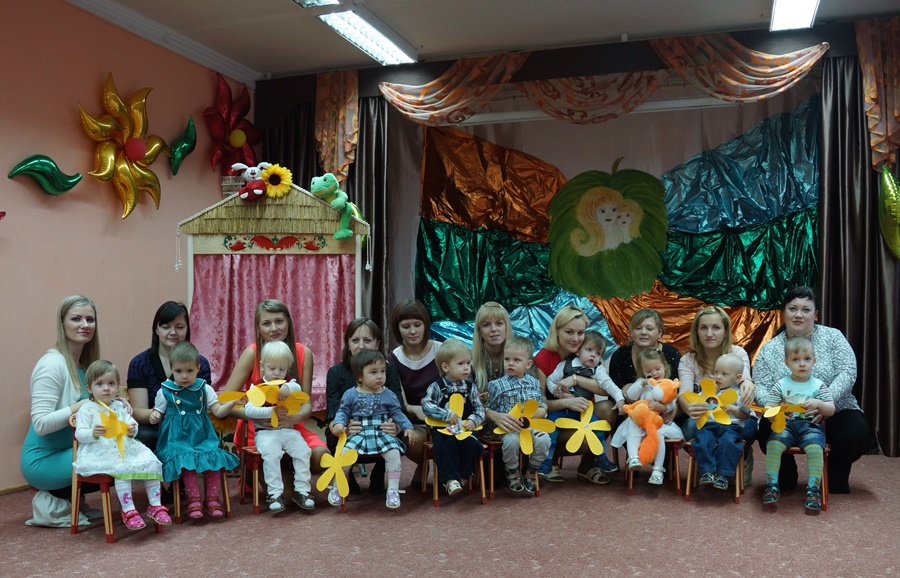 23 февраля
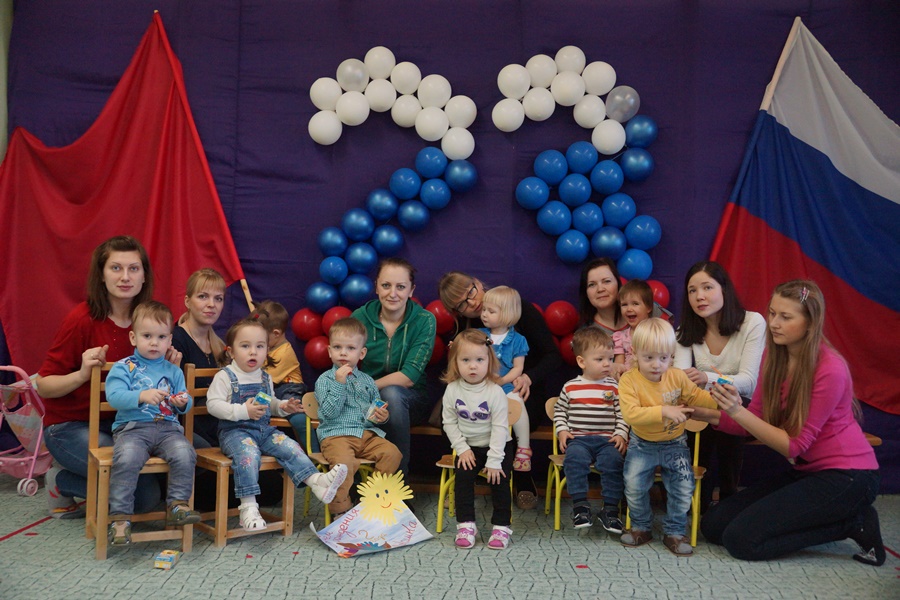 8 марта
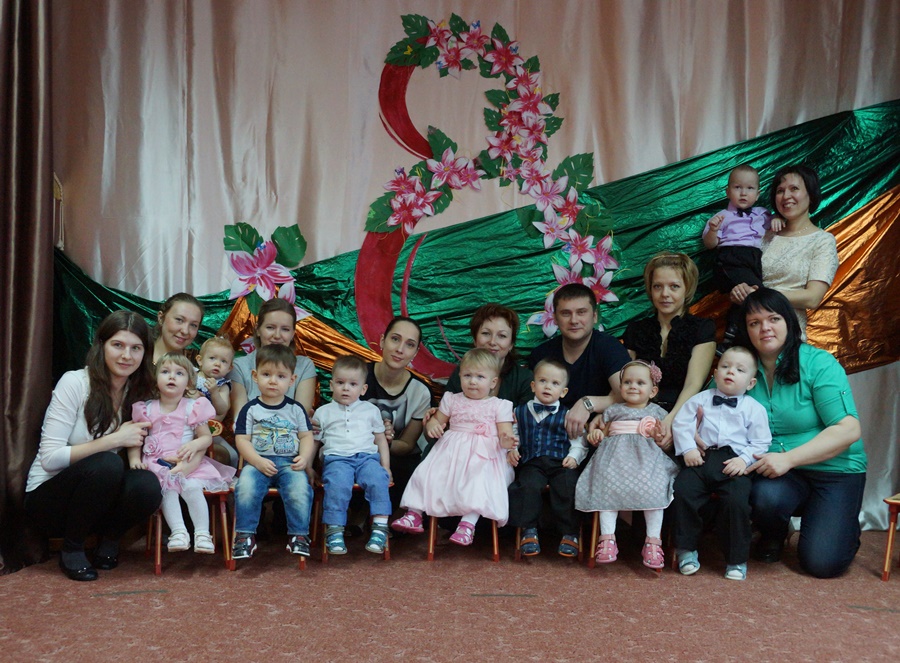 1 апреля – Забавная шляпка
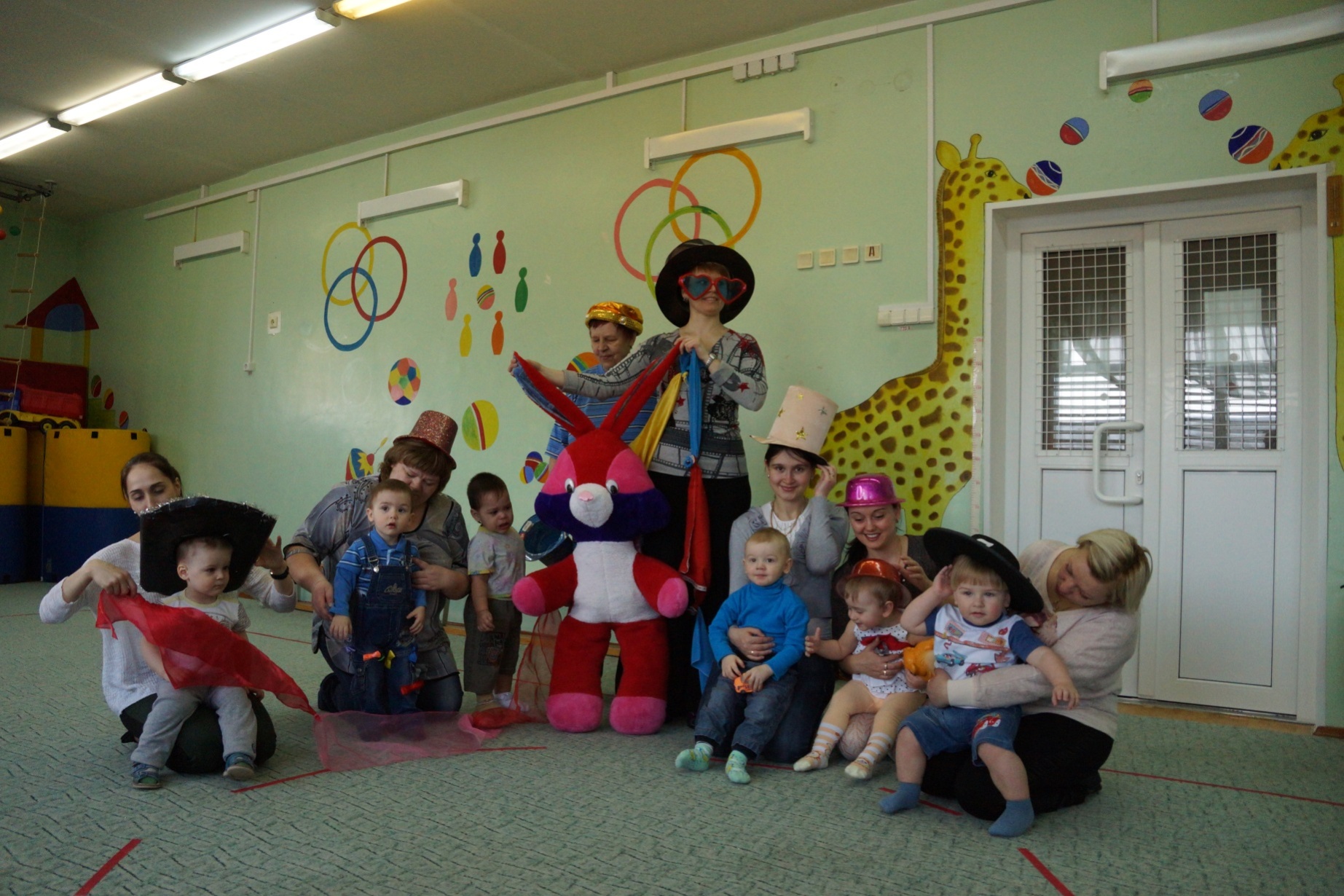 Итоговое занятие «Мой первый выпускной»
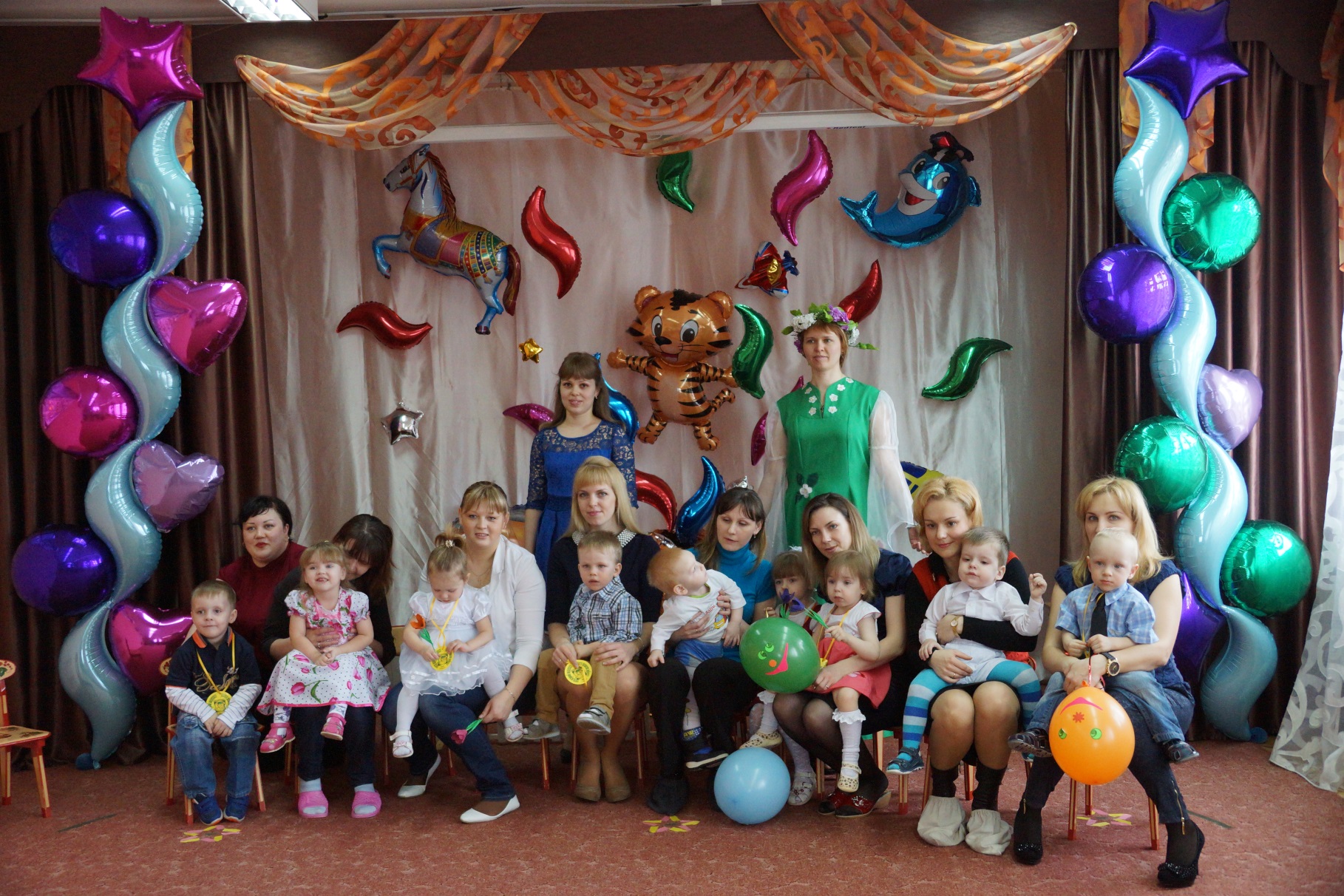 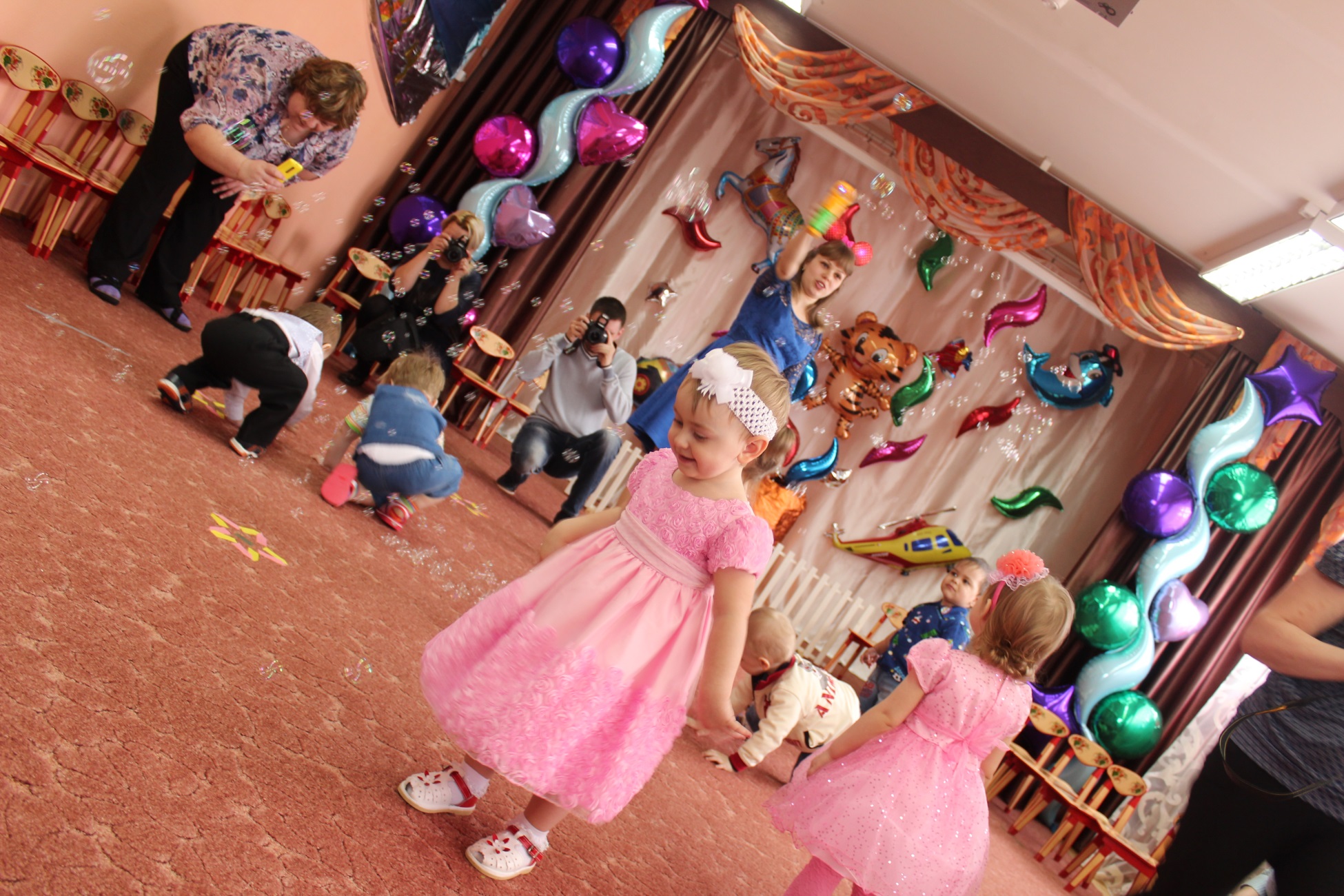 Индивидуальная работа с детьми в присутствии родителей
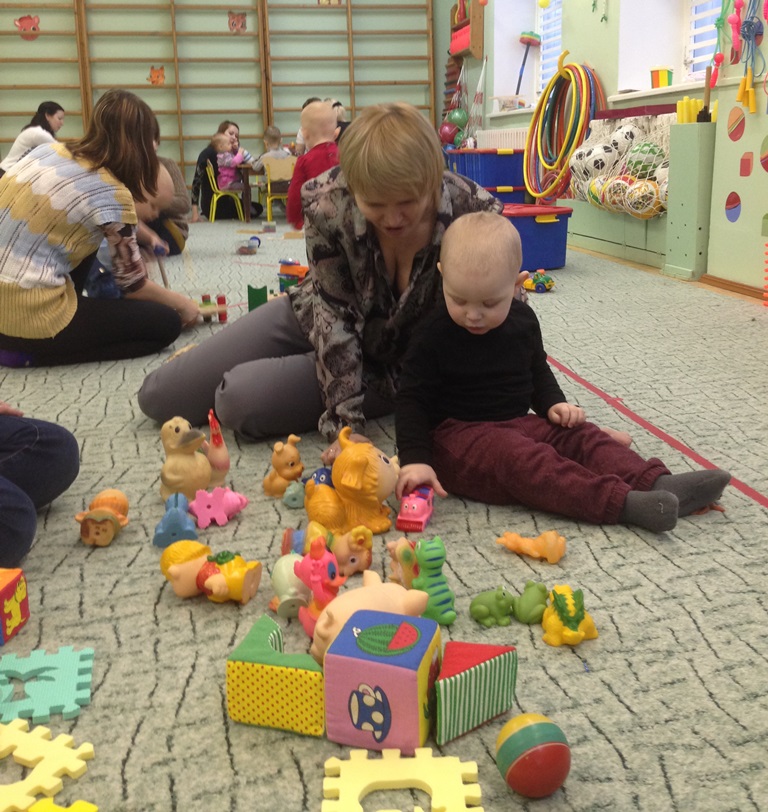 Самостоятельная деятельность – ребенок заинтересован и играет сам
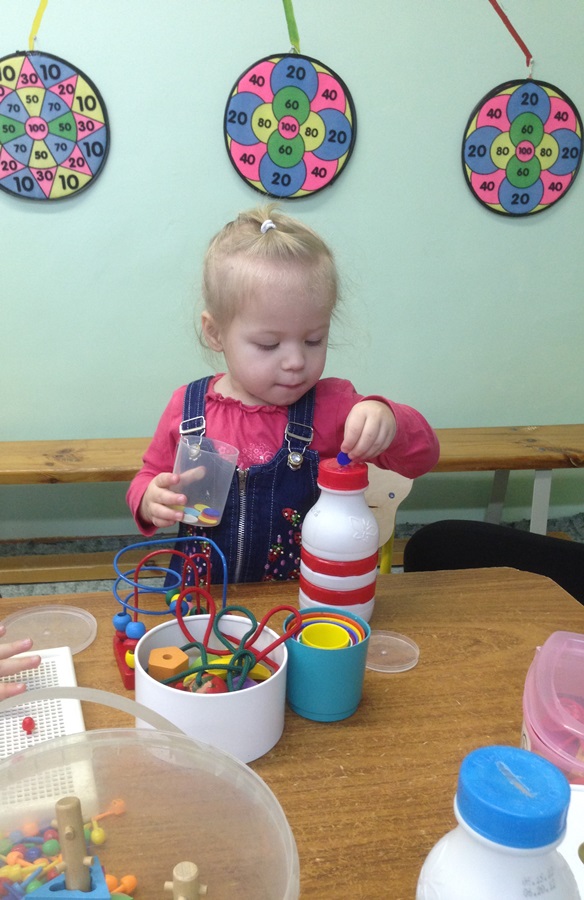 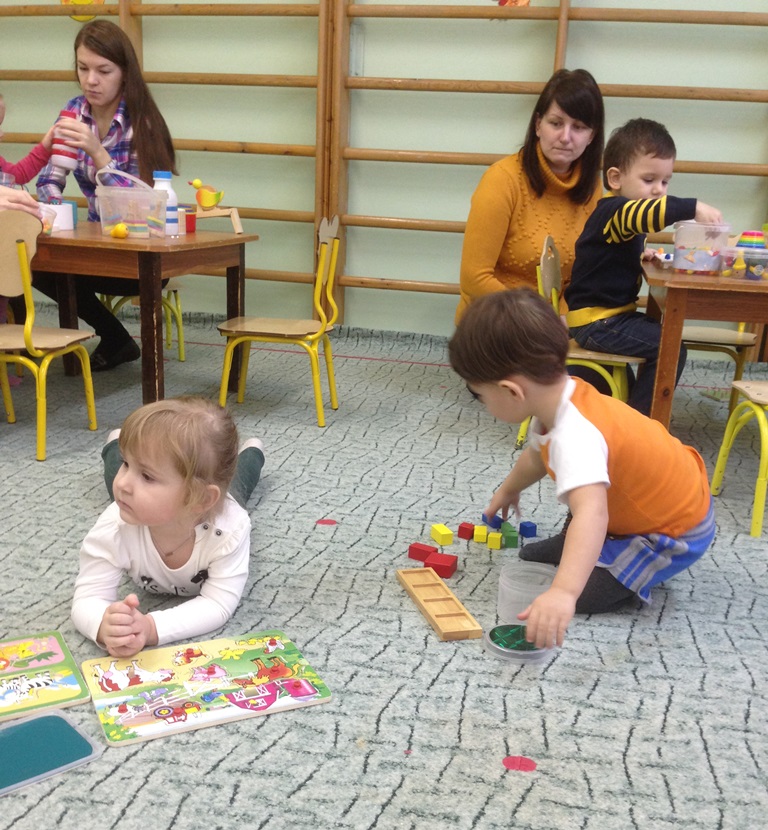 Групповая работа может быть организованна несколькими специалистами одновременно
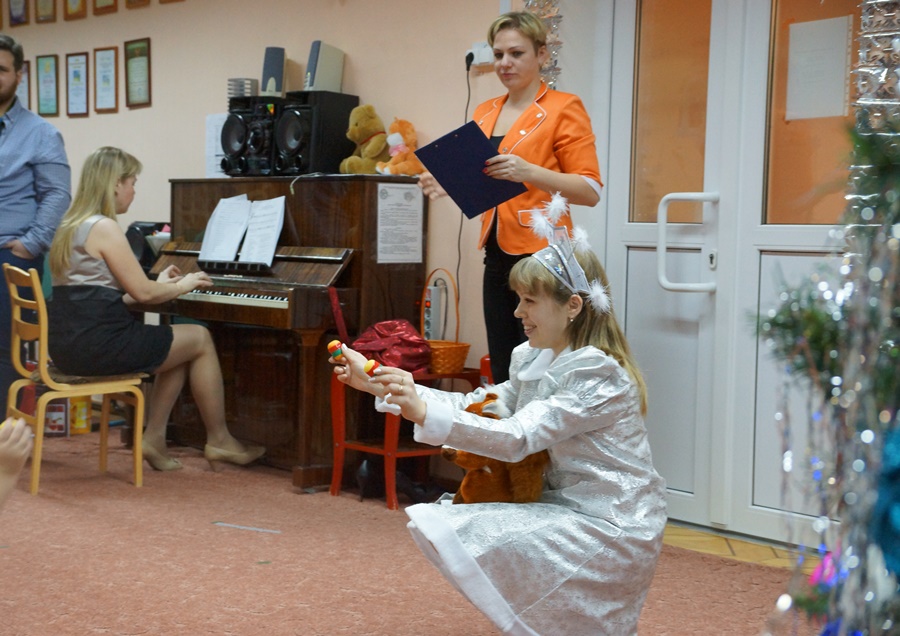 Структура занятия:
Приветствие в кругу
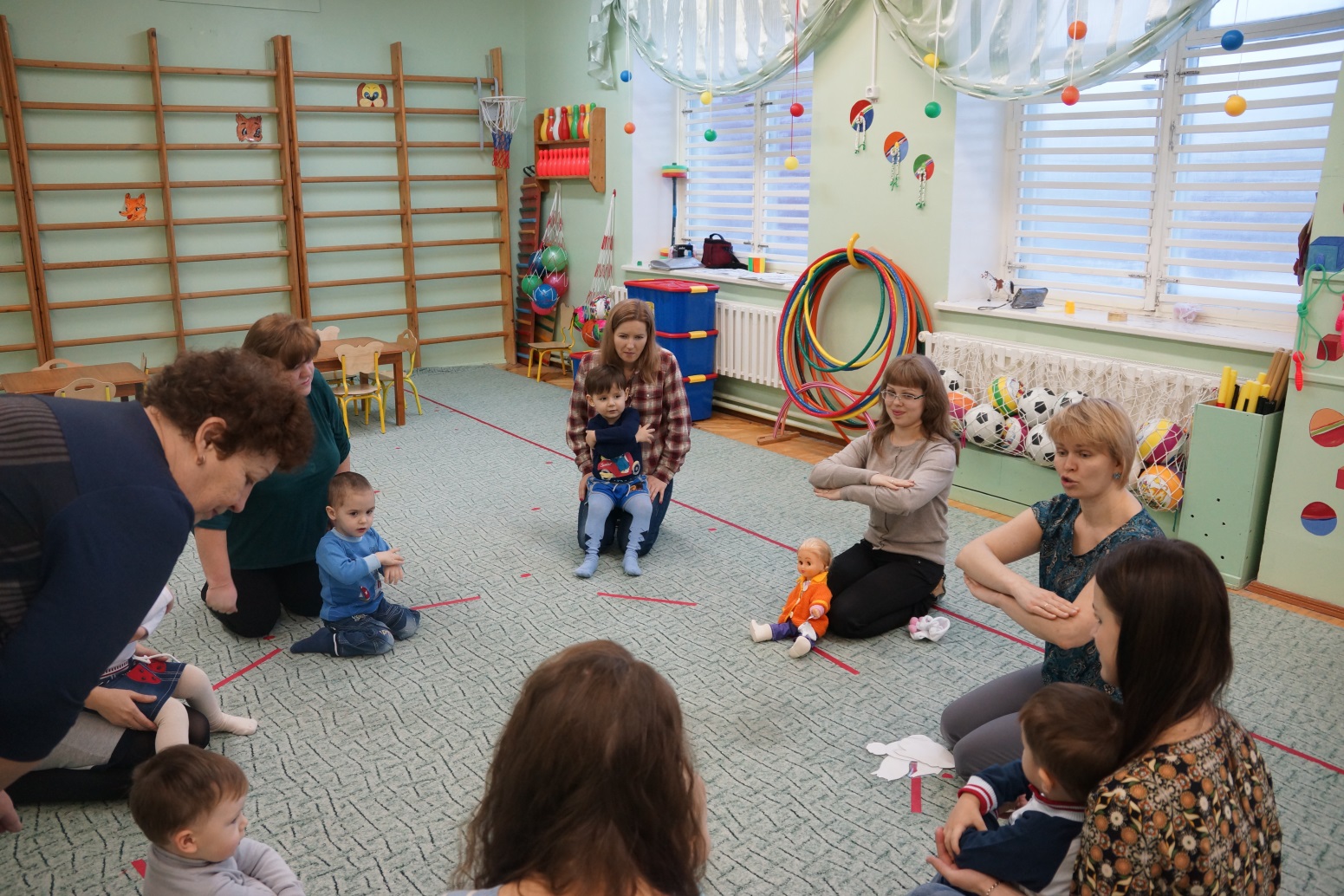 Знакомство с новым персонажем
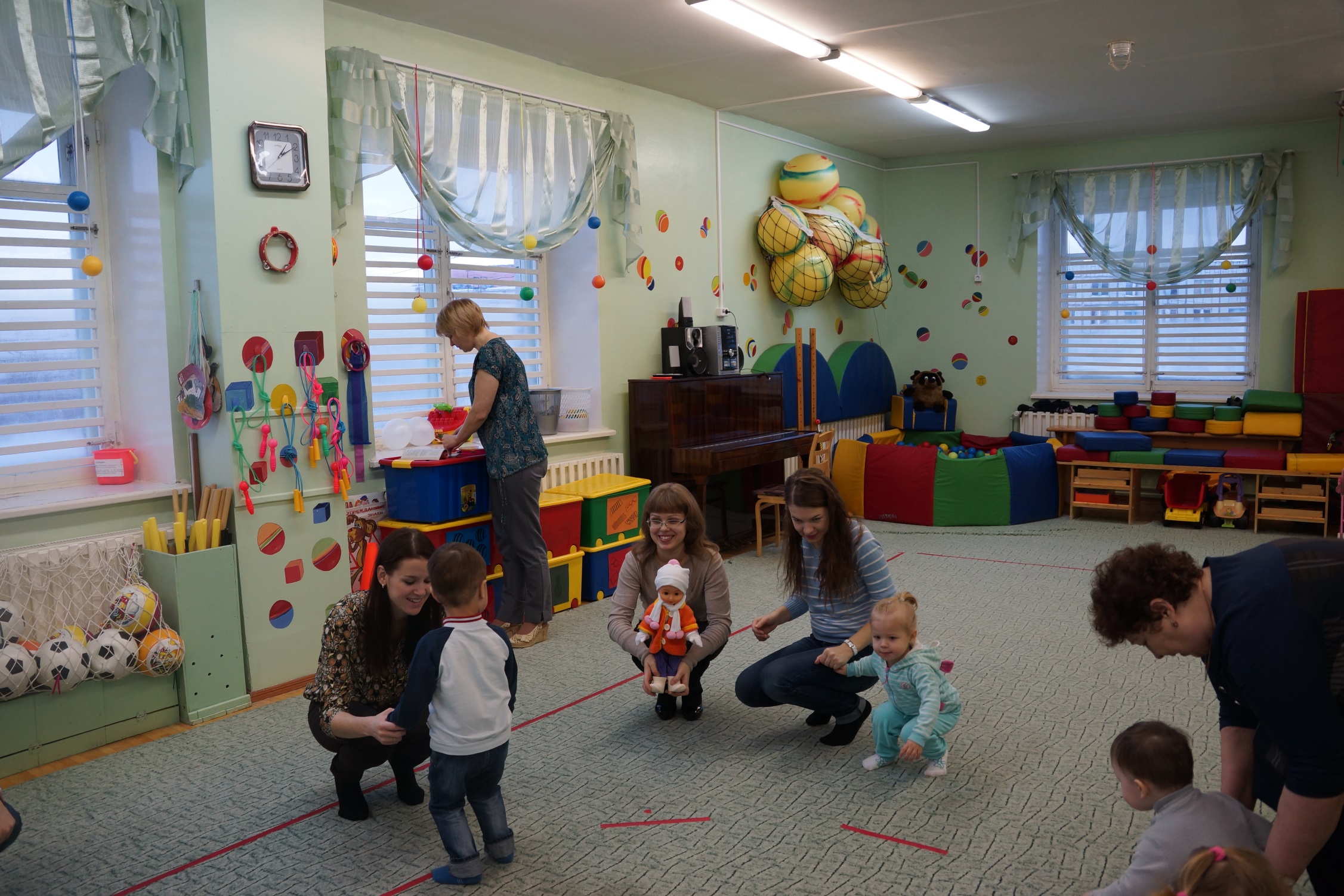 Взаимодействие с персонажем в игре
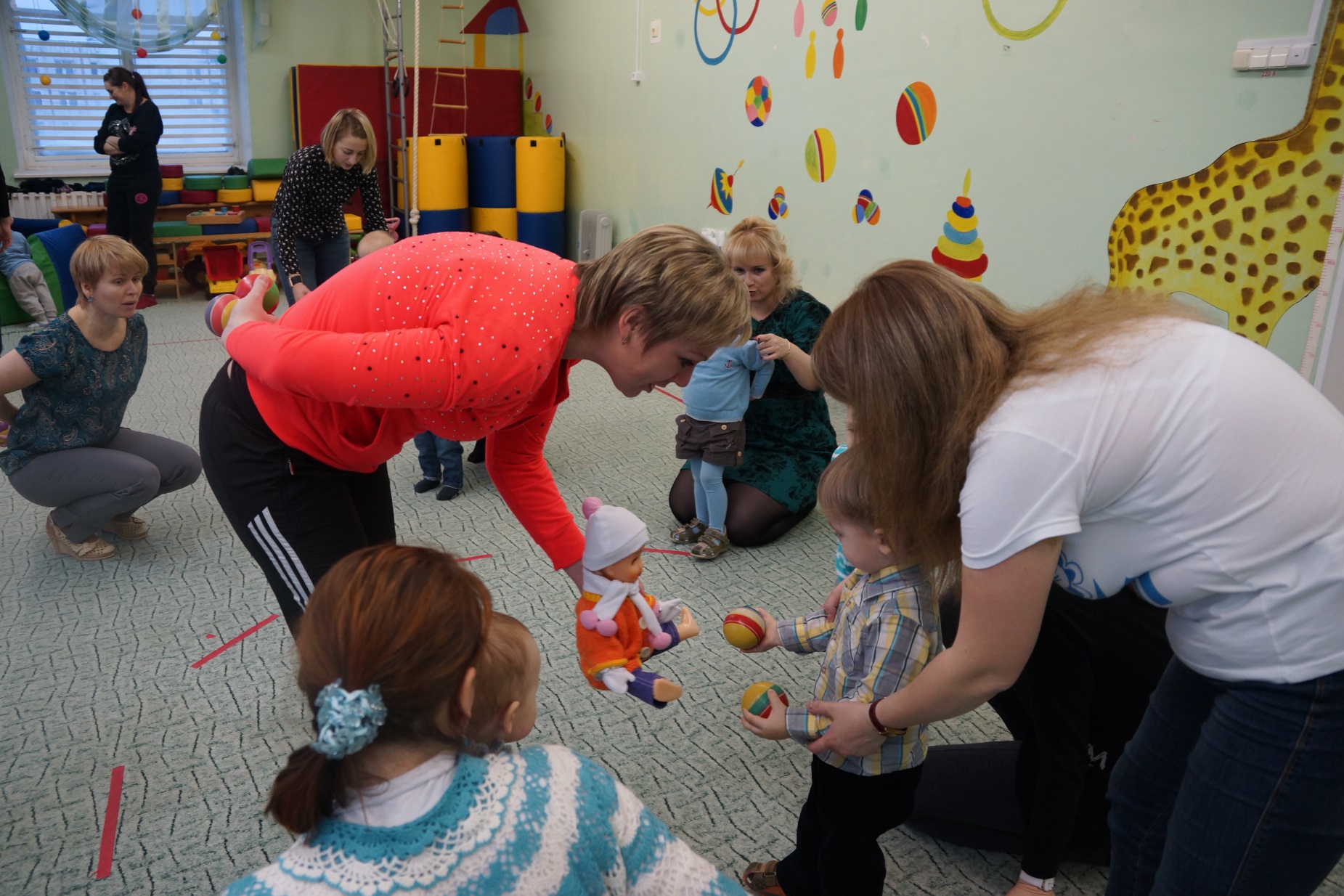 Творческая продуктивная деятельность:
Аппликация
Лепка
Рисование
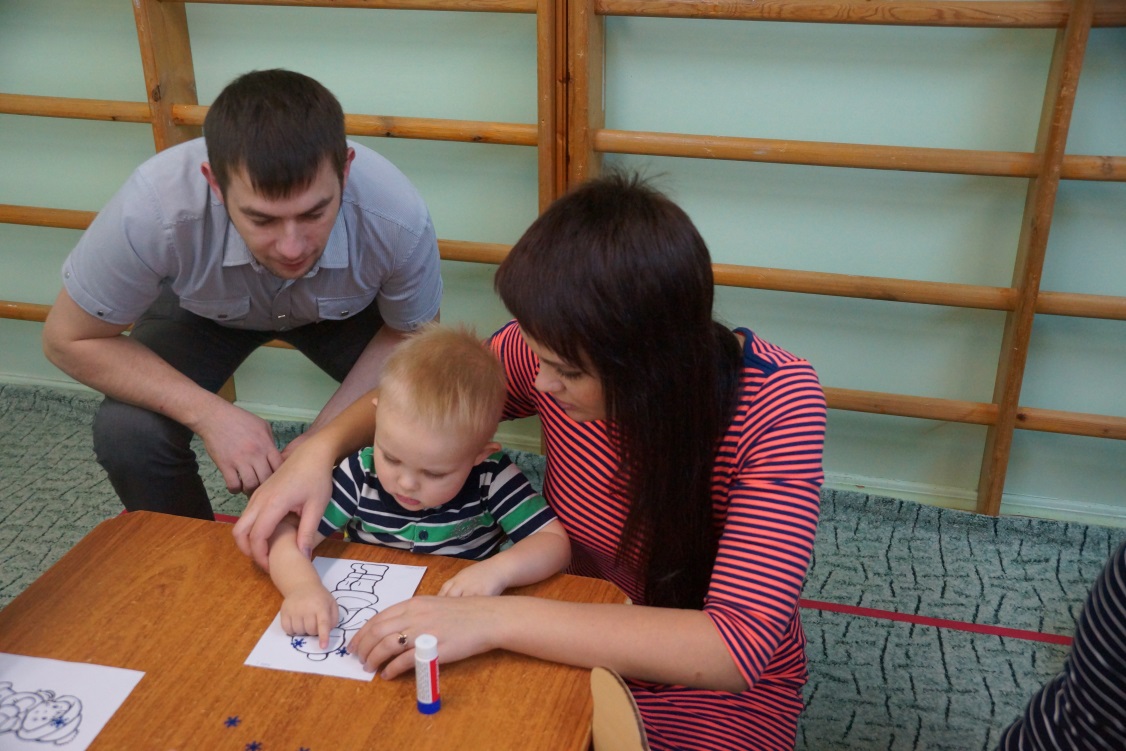 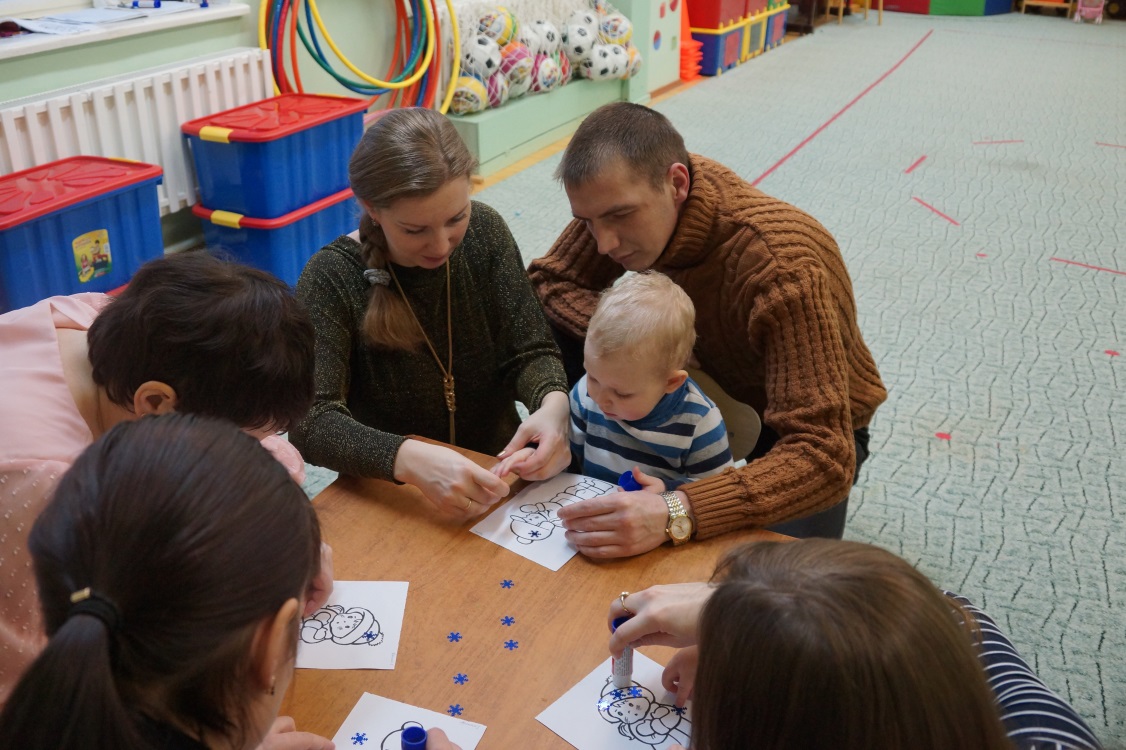 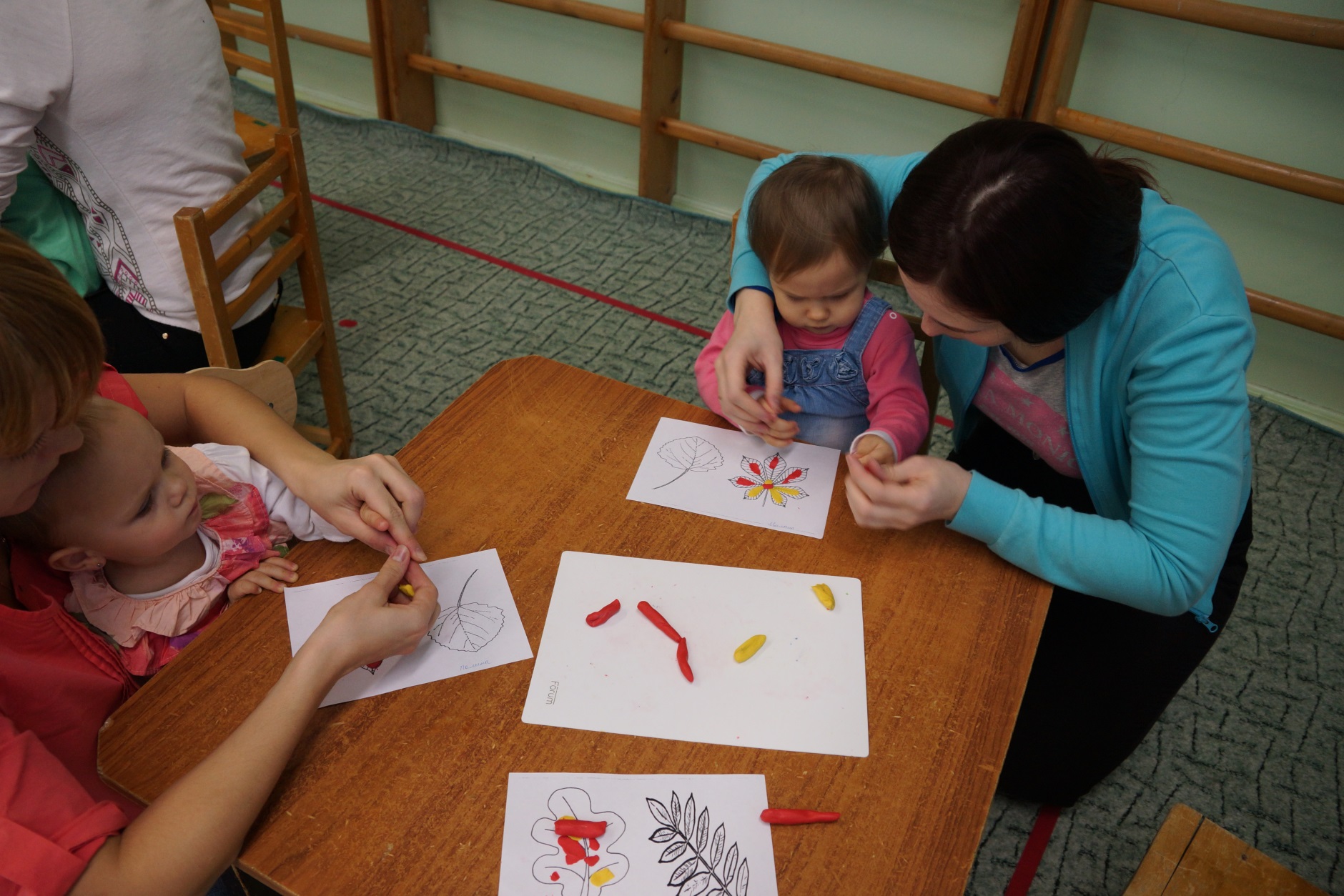 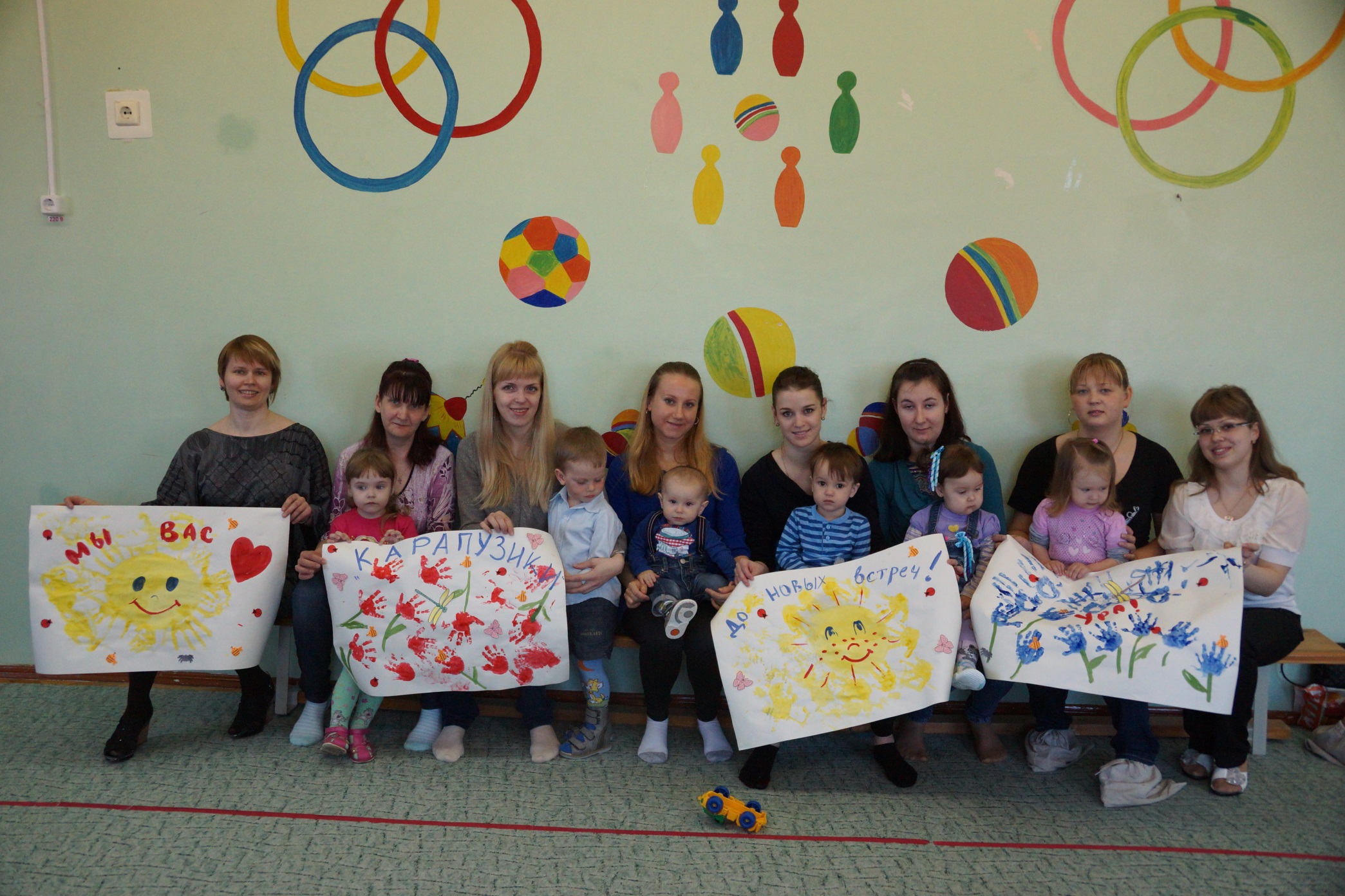 Аппликация
Рисование пальчиковыми красками
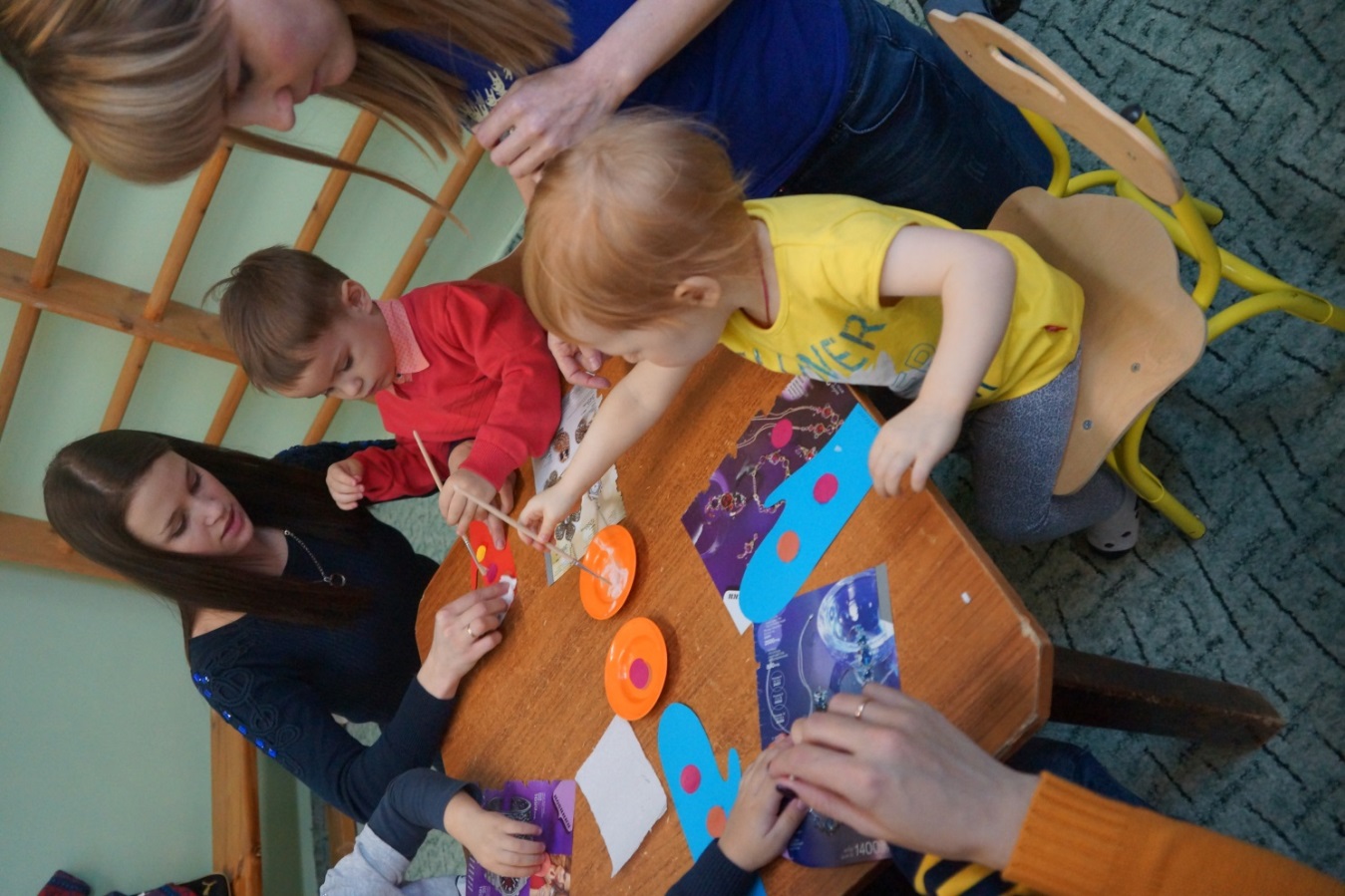 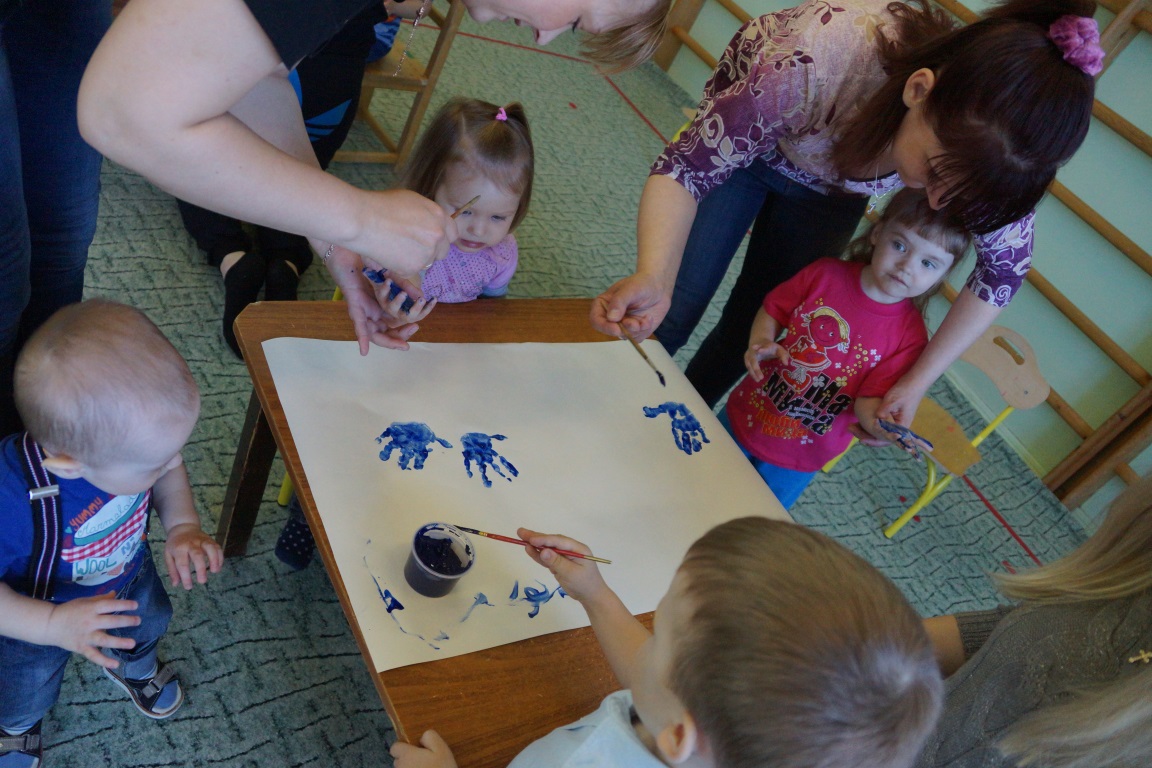 Занятия физкультурой
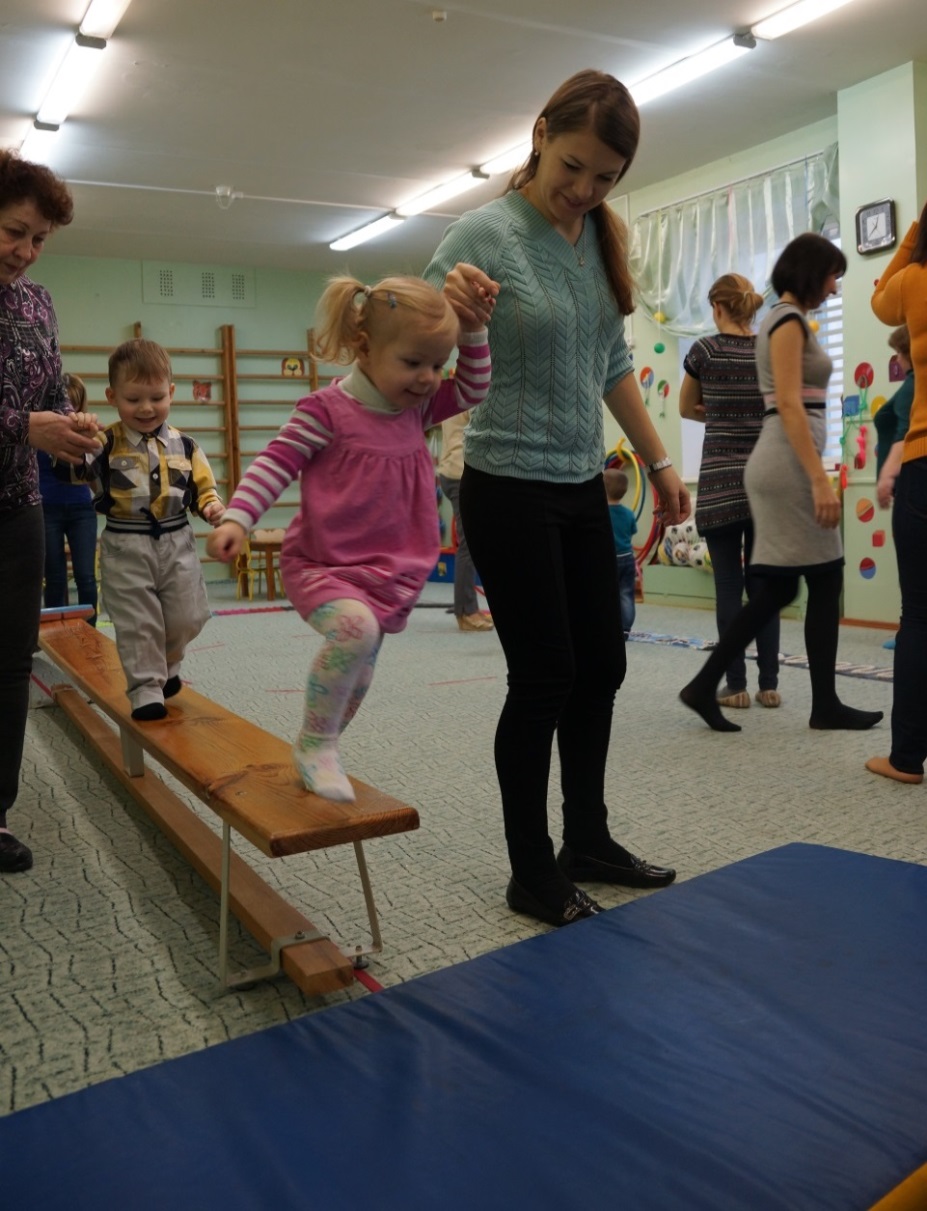 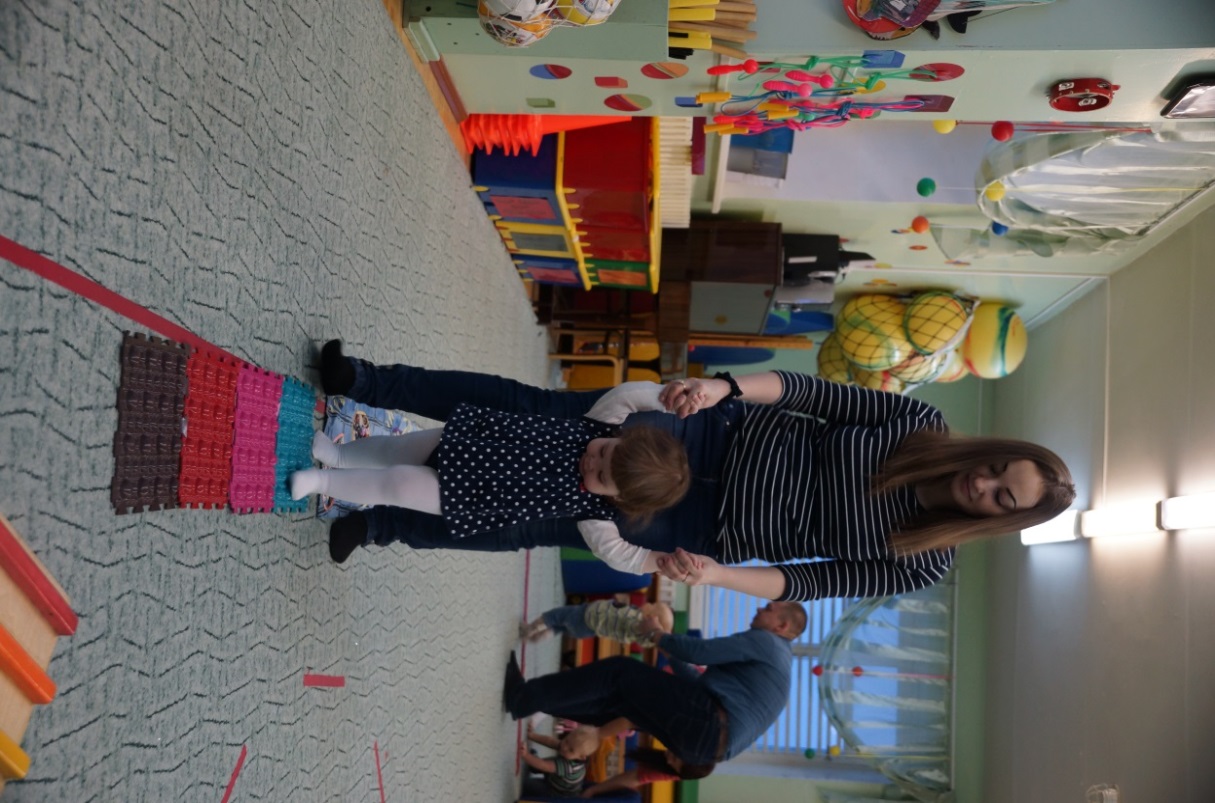 Музыкальное занятие
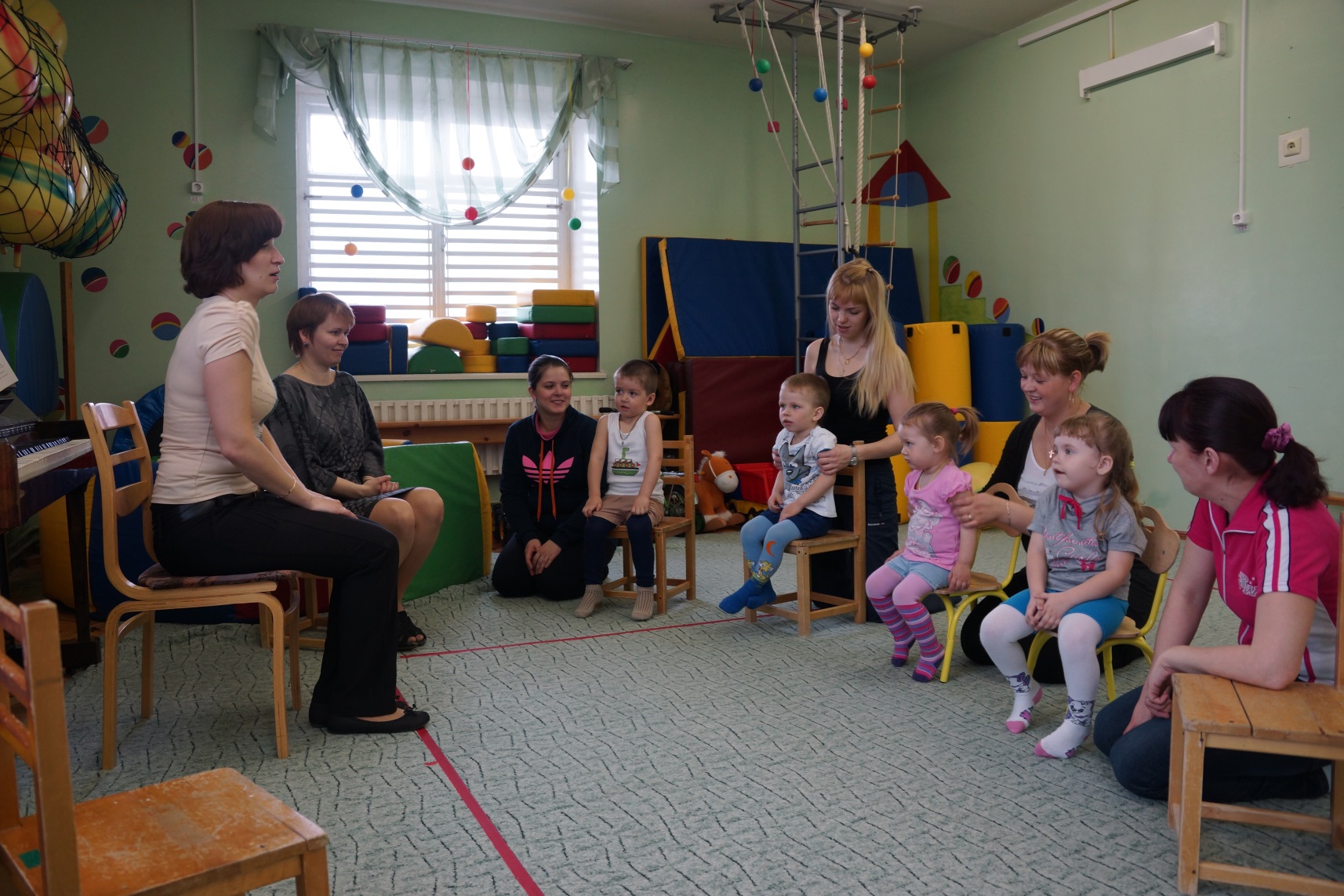 Игровая деятельность
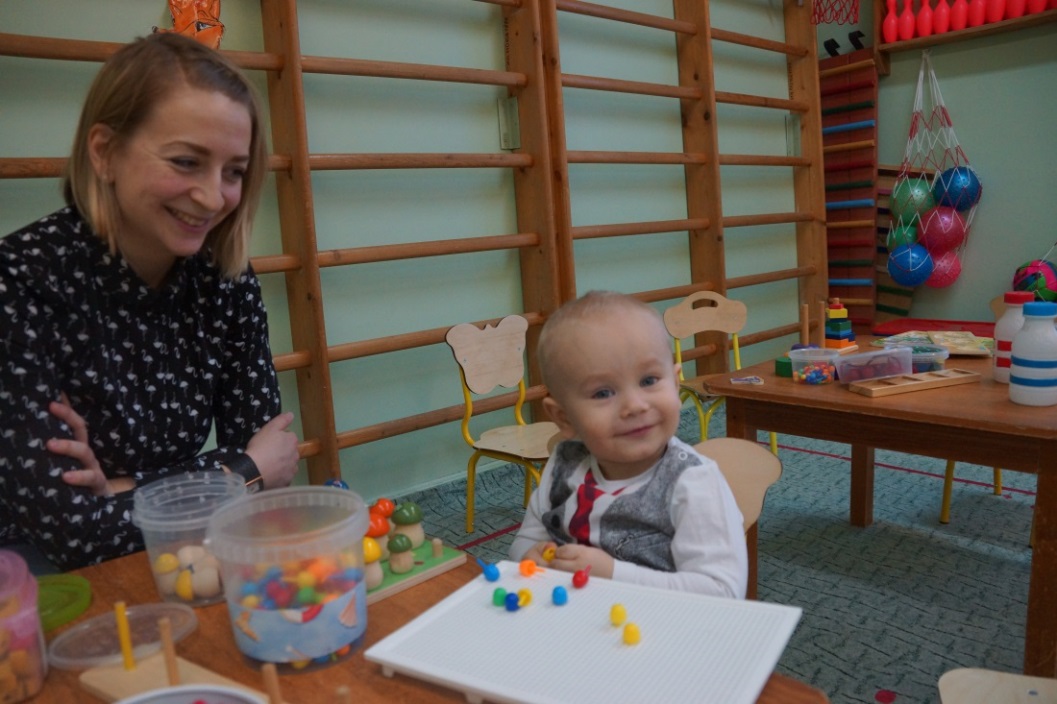 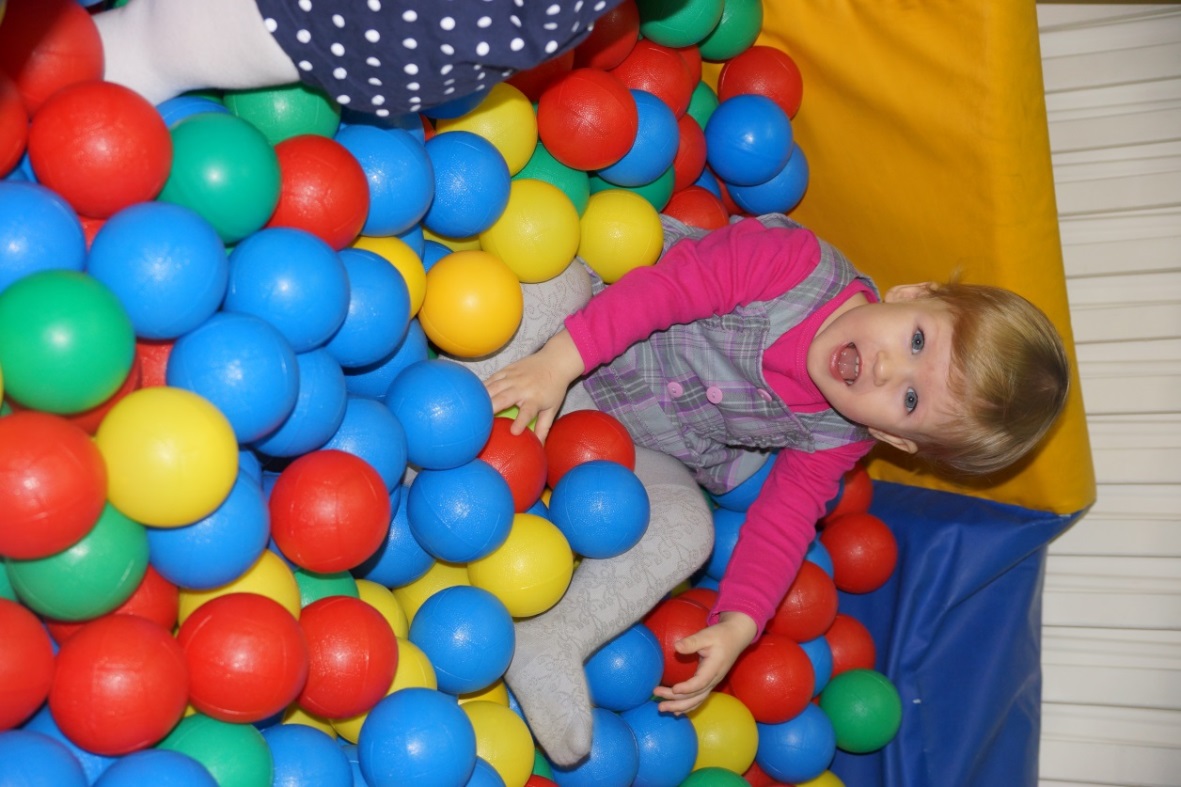 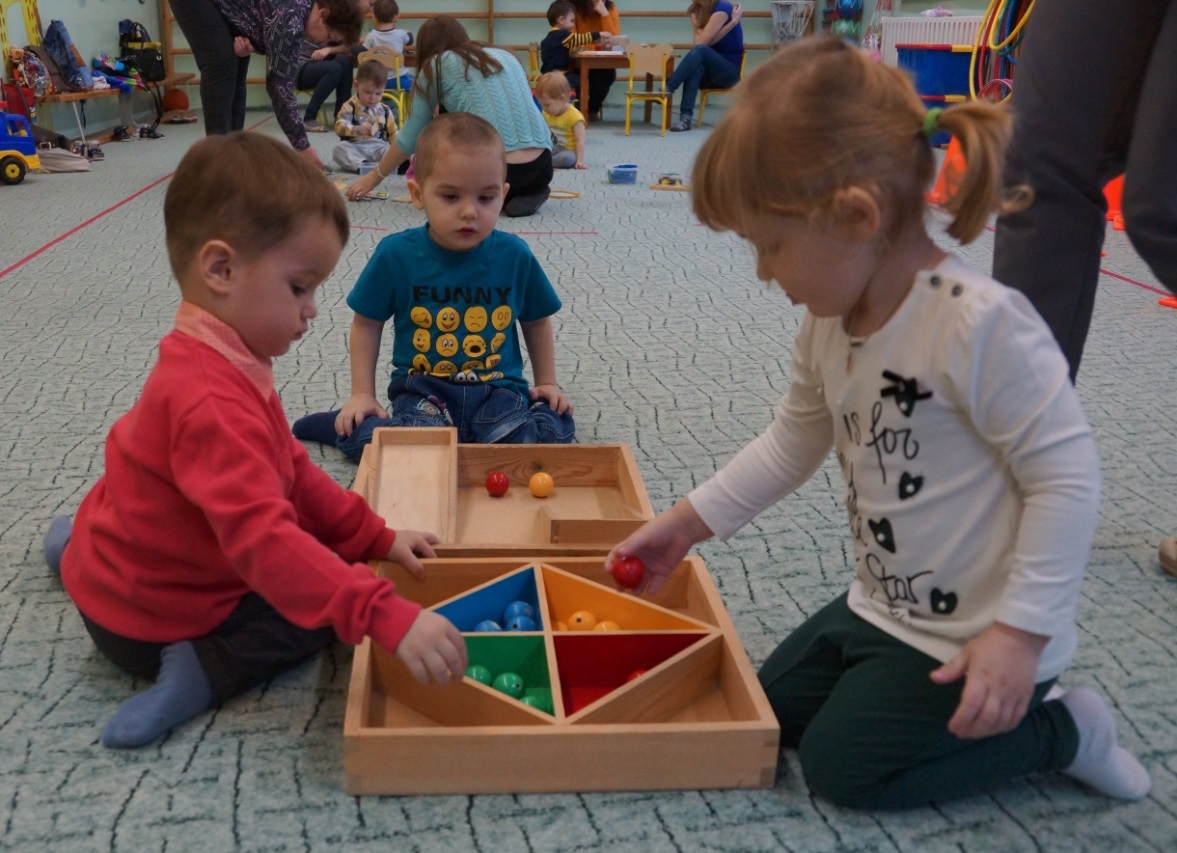 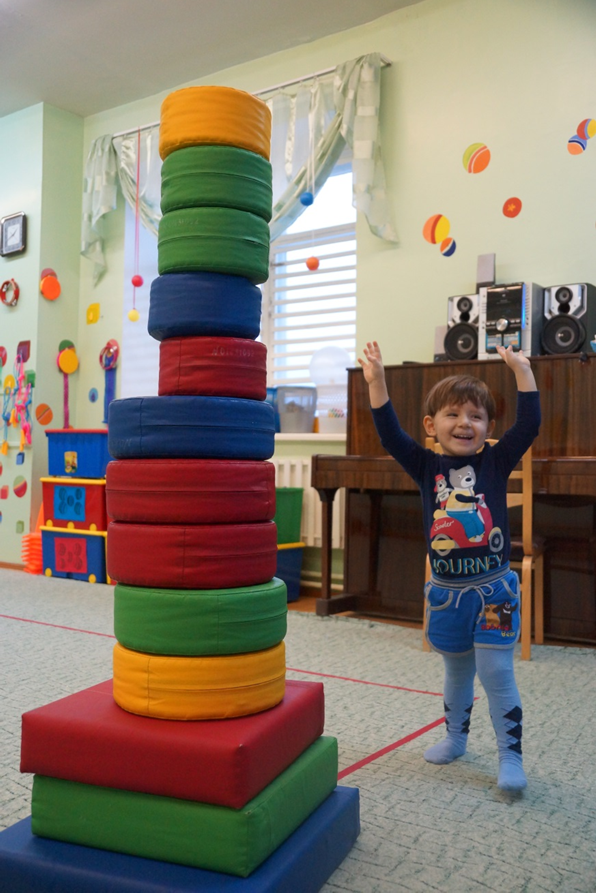 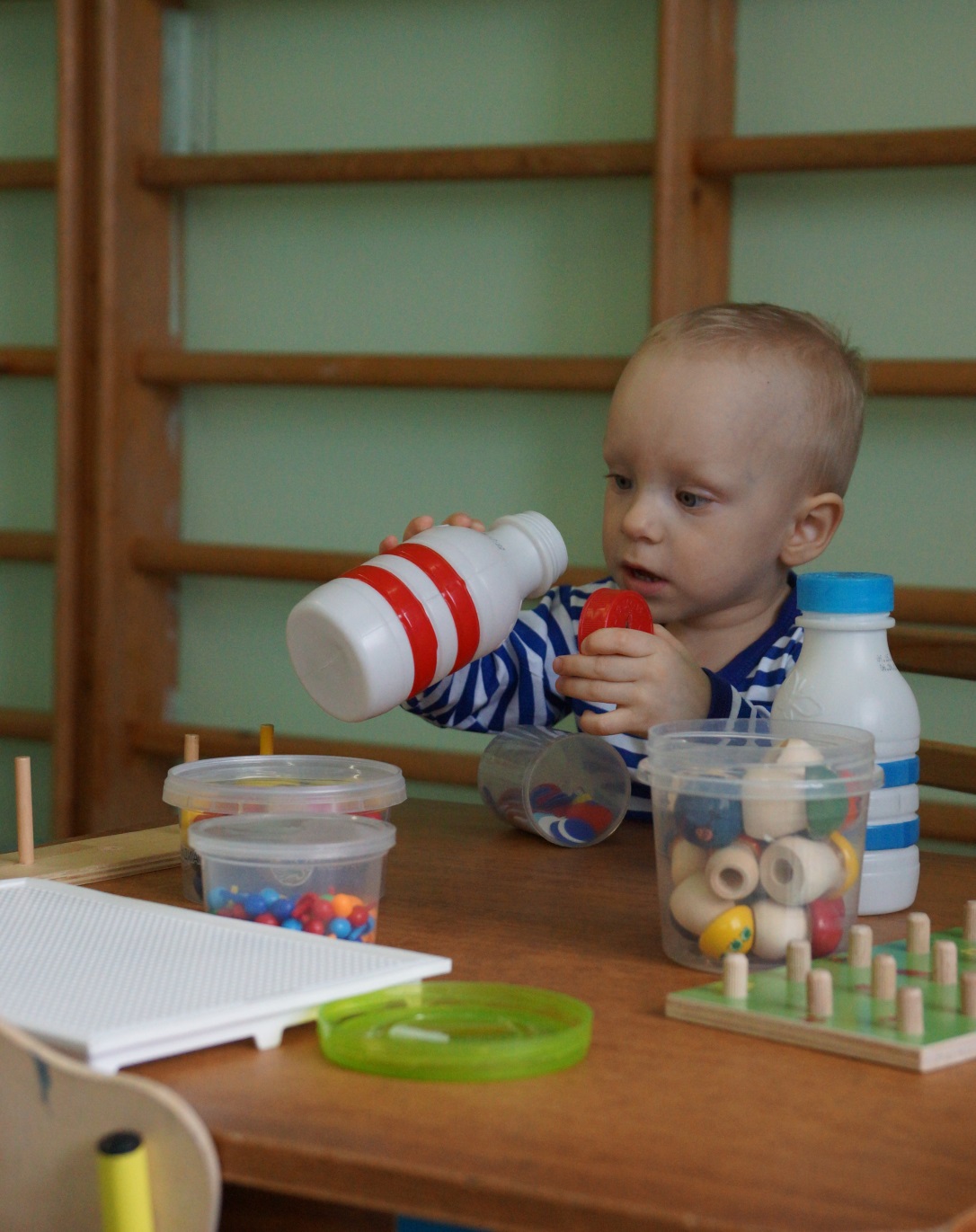 Прощание
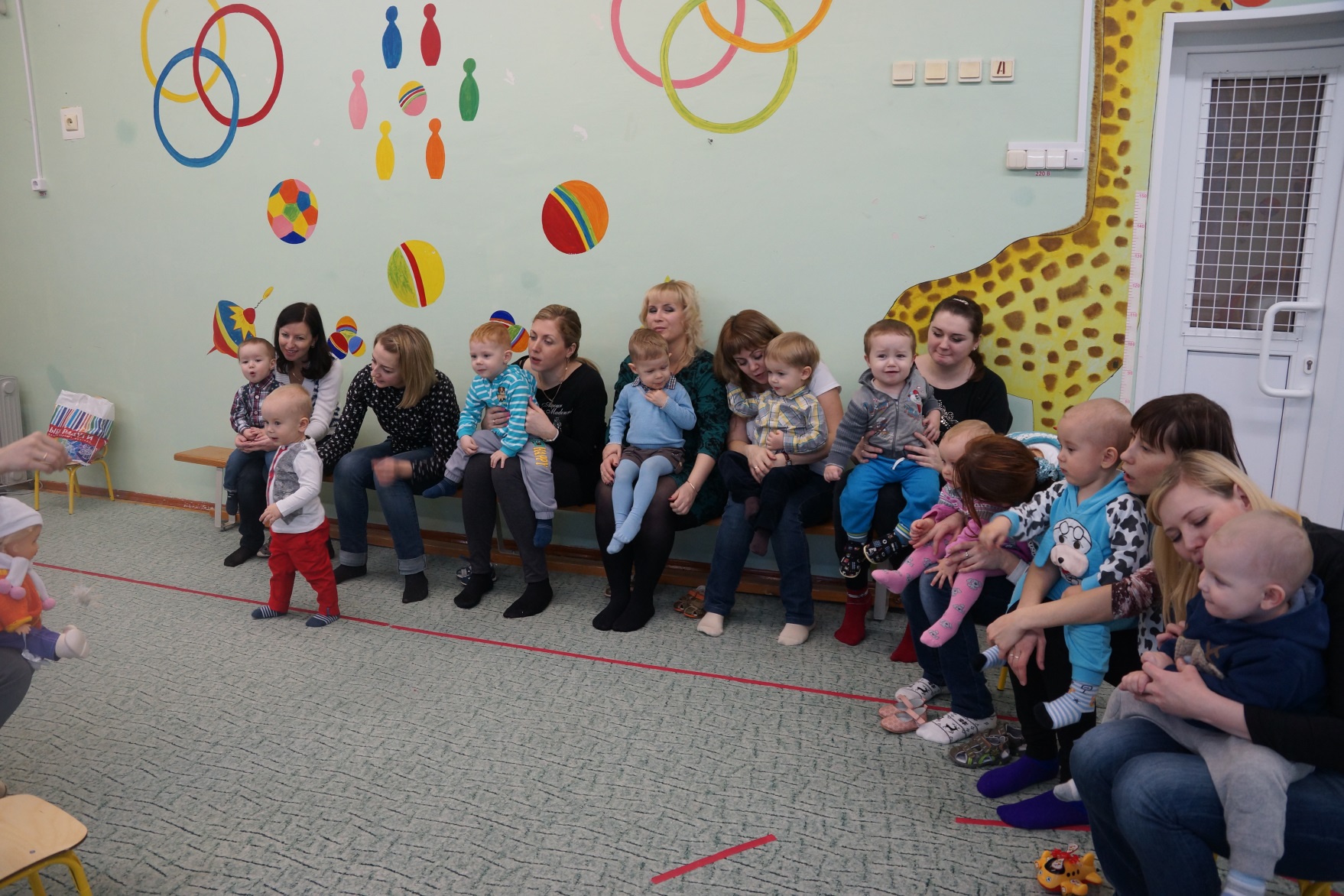 Ожидаемые результаты работы в ЦИПР
Ребенок приходит на занятия с удовольствием
Ребенок хочет и умеет контактировать со сверстниками
Ребенок стал использовать в общении больше жестов и слов
Ребенок дожидается своей очереди в игре, умеет слушать
Спасибо за внимание